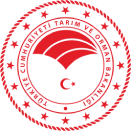 TAŞRA ATAMA DAİRE BAŞKANLIĞI

4/B SÖZLEŞMELİ PERSONEL ÇALIŞMA GRUBU
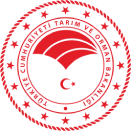 4/B SÖZLEŞMELİ PERSONEL ÇALIŞMA GRUBU
GÖREVLERİ
Merkez ve Taşra teşkilatına ait Sözleşmeli Pozisyonda görev yapan personelin; 

Kurum içi karşılıklı yer değişikliği (Becayiş) iş ve işlemlerini yapmak
Eş durumu nedeniyle kurum içi yer değişikliği iş ve işlemlerini yapmak
Sağlık mazereti nedeniyle kurum içi yer değişikliği iş ve işlemlerini yapmak
Şehit eşi olması durumu nedeniyle kurum içi yer değişikliği iş ve işlemlerini yapmak
Can güvenliği veya eşin vefatı nedeniyle kurum içi yer değişikliği iş ve işlemlerini yapmak
Sözleşmeli personel alımı yapılmadan önce yılda bir kez, pozisyonun vizeli olduğu ilde en az üç yıl hizmet süresi bulunan personelin kurum içi yer değişikliği iş ve işlemlerini yapmak.
4/B SÖZLEŞMELİ PERSONEL ÇALIŞMA GRUBU
GÖREVLERİ
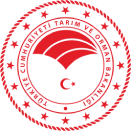 3713 Sayılı Terörle Mücadele Kanunu Kapsamında yapılan atamalara ilişkin iş ve işlemleri yapmak.
375 Sayılı Kanun Hükmünde Kararnamenin Ek 25 inci maddesine istinaden geçici görevlendirmelere ilişkin iş ve işlemleri yapmak.
4046 Sayılı Özelleştirme Kanunu Kapsamında yapılan atamalara ilişkin iş ve işlemleri yapmak.
CİMER başvurularının ve Soru Önergelerinin cevaplandırılmasına ilişkin iş ve işlemleri yapmak.
Disiplin Soruşturması sonucu ve Mahkeme Kararları neticesinde yapılan işlemler ve atamalara ilişkin iş ve işlemleri yapmak.
Kamu Kurum ve Kuruluşlarına sorulan görüşlere ilişkin iş ve işlemleri yapmak.
Personelin her türlü özlük işlemlerini yapmak üzere ilgili birimlerle yazışma yapmak ve PBYS programına işlenmesine ilişkin iş ve işlemleri yapmak.
Daire Başkanınca verilecek diğer görevleri yapmak.
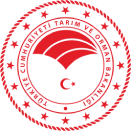 Amaç
Tarım ve Orman Bakanlığı Merkez ve Taşra Teşkilatında 657 sayılı Devlet Memurları Kanununun 4/B maddesine göre çalışan sözleşmeli personelin yer değişikliği ile çalışma usul ve esaslarını belirlemektir.
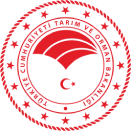 Kapsam
Tarım ve Orman Bakanlığı Merkez ve Taşra Teşkilatında 657 sayılı Devlet Memurları Kanununun 4/B maddesine göre çalıştırılan sözleşmeli personeli kapsar.
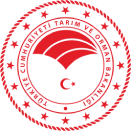 Dayanak
657 sayılı Devlet Memurları Kanunun 4 üncü maddesinin (B) fıkrası ile 06.06.1978 tarihli ve 7/15754 sayılı Bakanlar Kurulu Kararı ile yürürlüğe giren Sözleşmeli Personel Çalıştırılmasına İlişkin Esaslar ve Bakanlığımızda 657 Sayılı Kanunun 4/B Maddesine Göre Görev Yapan Sözleşmeli Personelin Çalıştırılmasına İlişkin Usul ve Esaslar
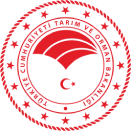 Ücret Tespiti
Sözleşmeli personelin ücreti; pozisyon unvanı, bu unvana ilişkin eğitim düzeyi, kamu kurum ve kuruluşlarında aynı kadro veya pozisyon unvanında geçen hizmet süresi dikkate alınarak tespit edilir.
[Speaker Notes: (Esaslar)
Madde 3- (Ek:22/11/2010-2010/1169)]
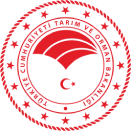 Sözleşmeli Personelin Çalışma Esasları
Personel, sözleşmelerinde belirtilen görevler dışında çalıştırılamaz. 
	Devlet Memurları için saptanan çalışma saat ve süreleri sözleşmeli personel içinde uygulanır. Bu Esaslara göre çalıştırılacak sözleşmeli personel o gün bitirilmesi gereken işlerin bitimine kadar çalışmak zorundadır. Normal çalışma sürelerini aşan bu süreler için ilgili kanunlarında öngörülen hükümler saklı kalmak kaydıyla her sekiz saati için bir gün hesabıyla izin verilir.
[Speaker Notes: (Esaslar) Madde 13]
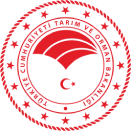 Kurum içi Yer Değişikliği
Sözleşmeli personelin kurumlar arası yer değişikliği yapılamaz.
(28.11.2022 tarihinden önce göreve başlayan sözleşmeli personel için)
Kurum İçi Yer Değişikliği
Becayiş
Eş Durumu
Sağlık Mazereti
Şehit Eşi olması halinde
Can Güvenliği veya Eşin Vefatı halinde 
Sözleşmeli Personel alımı öncesi
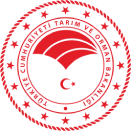 Kurum içi Yer Değişikliği
Sözleşmeli personelin kurumlar arası yer değişikliği yapılamaz.
(28.11.2022 tarihinden sonra göreve başlayan sözleşmeli personel için)
Kurum İçi Yer Değişikliği
Sağlık Mazereti
Can Güvenliği
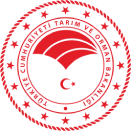 Kurum içi Yer Değişikliği
Becayiş (Karşılıklı Yer Değişikliği);
	
	Hizmet gerekleri dikkate alınarak, aynı unvan ve hizmet niteliklerine haiz sözleşmeli personelin kurum içi karşılıklı yer değiştirme talepleri, pozisyonunun vizeli olduğu birimde fiilen en az bir yıl çalışmış olmaları şartıyla İl içi ve İller arası yer değişiklikleri gerçekleştirilebilir.
[Speaker Notes: (Usul ve Esaslar) Madde 8- (a)]
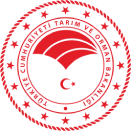 Kurum içi Yer Değişikliği
Eş Durumu;

	Personelin eş durumuna bağlı kurum içi yer değişikliği talebi; vizeli olduğu birimde fiilen en az bir yıl çalışmış olması, geçiş yapacağı hizmet biriminde aynı unvan ve niteliği haiz boş pozisyon bulunması ve kamu personeli olan eşin, kurum içi görev yeri değişikliği mümkün olmayan veya mevzuatı uyarınca zorunlu yer değiştirmeye tabi tutulan bir görevde bulunması kaydıyla yerine getirilebilir.
[Speaker Notes: Usul ve Esaslarda belirtilen istisnalar dışında norm kadronun uygun olması esastır. 
	Ancak ilgili mevzuatı uyarınca zorunlu yer değiştirmeye tabi tutulan eğitim ve öğretim hizmetleri sınıfı, mülki idare amirliği hizmetleri sınıfı, jandarma hizmetleri sınıfı, sahil güvenlik hizmetleri sınıfı ve emniyet hizmetleri sınıfına giren memurlar, Türk Silahlı Kuvvetlerine mensup subay ve astsubay, uzman jandarma ve uzman erbaşlar ile hakim ve savcıların görev süresiyle sınırlı olmak üzere atandıkları yere, eşinin atanmasında mevzuatı uyarınca yürürlüğe konulan norm kadro sayılarına ilişkin hükümler uygulanmaz]
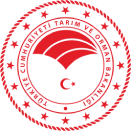 Kurum içi Yer Değişikliği
Sağlık Mazereti;

	Sağlık sebebine bağlı kurum içi yer değişikliği talebi; mazeret süresince geçerli olmak üzere, personelin geçiş yapacağı hizmet biriminde aynı unvan ve niteliği haiz boş pozisyon bulunması, pozisyonunun bulunduğu İl’deki Devlet ve üniversite hastanesinden alınmış kendisi, eşi ve çocukları ile mevzuat uyarınca bakmakla yükümlü olduğu ana ve babasının hastalığının tedavisinin bulunduğu yerde mümkün olmadığına ilişkin sağlık kurulu raporunu kuruma ibraz etmesi halinde öncelikle aynı hizmet bölgesi içinde başka bir İl’e, bu şekilde mazeretin karşılanmaması durumunda ise başka bir hizmet bölgesinde kurumca ihtiyaç duyulan ve mazeretinin karşılanabileceği bir İl’de yerine getirilebilir. Sağlık mazeretinin sona ermesi durumunda, eski pozisyonun bulunduğu İl sınırları içerisindeki aynı unvan ve niteliği haiz boş pozisyona yeniden atama yapılır. Sağlık mazeretini belirtir raporların son altı ay içinde alınmış olması gerekir.
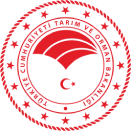 Kurum içi Yer Değişikliği
Şehit Eşi olması halinde;

	Aynı unvan ve niteliği haiz boş pozisyon bulunması halinde, eşi şehit olan personelin kurum içi yer değişiklik talebi, bir defaya mahsus olmak üzere yerine getirilir.
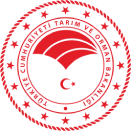 Kurum içi Yer Değişikliği
Can Güvenliği veya Eşin Vefatı Halinde; 

	Pozisyonunun bulunduğu yerde, kendisinin, eşinin veya bakmakla yükümlü olduğu çocuklarının can güvenliğinin tehlikeye düştüğü adli veya mülki makamlarca belgelendirilen personel ile eşi vefat eden personelin kurum içi yer değişikliği talebi; geçiş yapacağı birimde aynı unvan ve niteliğe haiz boş pozisyon bulunması kaydıyla kurumun hizmet gerekleri dikkate alınarak yerine getirilebilir.
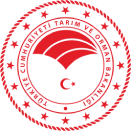 Kurum içi Yer Değişikliği
Sözleşmeli Personel alımı öncesi;

	Kamu idareleri adına vizeli boş pozisyonlara sözleşmeli personel alımı yapılmadan önce yılda bir kez, pozisyonun vizeli olduğu ilde en az üç yıl hizmet süresi bulunan personelin geçiş yapmak istediği birimde aynı unvan ve niteliğe haiz boş pozisyona kurum içi yer değişikliği talebi, ilgili idarece hizmet gereklerine göre belirlenecek usul ve esaslar çerçevesinde yerine getirilebilir. İdareler, il gruplarından oluşan görev bölgeleri ve bu bölgeler için üç yıldan başlamak üzere farklı hizmet süreleri belirleyebilir.
[Speaker Notes: Esaslar Ek-3 madde (e) bendi]
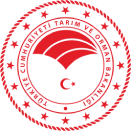 Yeniden Hizmete Alınma;
Doğum ve askerlik sebebiyle hizmet sözleşmesi feshedilen sözleşmeli personelin pozisyonu saklı tutulur, istekleri halinde bu personel yeniden hizmete alınır. Ancak bu personel ile yeniden sözleşme yapılabilmesi için;
	a) Sözleşmesinin feshi sebebiyle iş sonu tazminatı almamış bulunması,
	b) Doğum sebebiyle hizmet sözleşmesini feshedenlerin, doğum izninin bitiminden itibaren en geç iki yıl içinde 	yeniden istihdam edilmek üzere yazılı talepte bulunması,
	c) Askerlik sebebiyle hizmet sözleşmesi feshedilenlerin ise terhis tarihinden itibaren en geç otuz gün içinde 	yeniden istihdam edilmek üzere yazılı talepte bulunması, gerekir.
[Speaker Notes: Usul ve Esaslar MADDE 7-]
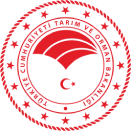 Yeniden Hizmete Alınma
(2) Personel, yazılı talebini takip eden en geç otuz gün içinde istihdam edilir. Bu çerçevede yeniden istihdam edilecek personel ile yapılacak sözleşme, eski sözleşmenin devamı niteliğindedir.
(3) Birinci fıkrada belirtilenler hariç olmak üzere, Bakanlıkta iken hizmet sözleşmelerini kendi istekleri ile feshedenler, fesih tarihinden itibaren bir yıl geçmedikçe sözleşmeli personel pozisyonlarına yeniden atanamazlar.
(4) Muvazzaf askerlik hizmetini yapmakta iken ÖSYM Başkanlığınca KPSS sonucuna göre Bakanlığımız sözleşmeli pozisyonlarına yerleştirme işlemi yapılanlar bu durumlarını belgelemeleri halinde, göreve başlamaları askerlik dönüşüne kadar ertelenerek askerlik terhisini müteakip 30 gün içerisinde müracaat etmeleri halinde görevlerine başlatılırlar.
[Speaker Notes: Usul ve Esaslar MADDE 7-]
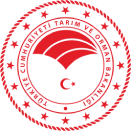 Hizmet Sözleşmenin Feshi
Personelin;
a) İşe alınma açısından gerekli olan niteliklerden herhangi birini taşımadığının sonradan anlaşılması,
b) İşe alınma açısından gerekli olan niteliklerden herhangi birini sonradan kaybetmesi,
c) Sözleşme dönemi içerisinde mazeretsiz ve kesintisiz üç gün veya toplam on gün süreyle görevine gelmemesi,
d)  Hizmetinin gerektirdiği pozisyona ihtiyaç kalmaması,
e) Bir proje kapsamında işe alınması durumunda istihdam edildiği projenin tamamının veya proje bölümlerinin sözleşmede öngörülen süreden önce tamamlanması,
[Speaker Notes: Esaslar Ek Madde 6 – (Ek:22/11/2010-2010/1169)]
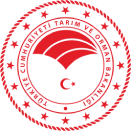 Hizmet Sözleşmenin Feshi
f) Terör örgütleriyle eylem birliği içerisinde olması, bu örgütlere yardım etmesi, kamu imkan ve kaynaklarını bu örgütleri desteklemeye yönelik kullanması ya da kullandırması, bu örgütlerin propagandasını yapması,

hallerinden herhangi birinin gerçekleşmesi halinde, kurumlarınca sözleşmesi tek taraflı feshedilir.

	Sözleşmeli personelin görevden uzaklaştırılması ile disipline aykırı fiil ve hâllerin gerçekleşmesi durumunda bu personele verilmesi gereken disiplin cezaları, disiplin cezası vermeye yetkili merciler ve disiplin kurulları ile disipline dair diğer hususlar hakkında Devlet memurlarının tabi olduğu hükümler uygulanır. Ancak, kademe ilerlemesinin durdurulması ve üstü ceza verilmesini gerektiren fiil ve hâllerde disiplin kurulunun kararı alınarak sözleşmeli personelin görevine atamaya yetkili amirin onayı ile son verilir.
	Personel;  kendi isteği ile bir ay önceden haber vermek koşuluyla sözleşmeyi tek taraflı feshedebilir.
	Sözleşme fesih onayları Personel Genel Müdürü tarafından imzalanır.
[Speaker Notes: Esaslar Ek Madde 6 – (Ek:22/11/2010-2010/1169)]
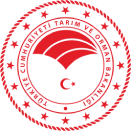 Görevden Uzaklaştırma ve Disiplin Cezaları
Sözleşmeli personelin görevden uzaklaştırılması ile disipline aykırı fiil ve hâllerin gerçekleşmesi durumunda bu personele verilmesi gereken disiplin cezaları, disiplin cezası vermeye yetkili merciler ve disiplin kurulları ile disipline dair diğer hususlar hakkında Devlet memurlarının tabi olduğu hükümler uygulanır. 

Ancak, kademe ilerlemesinin durdurulması ve üstü ceza verilmesini gerektiren fiil ve hâllerde disiplin kurulunun kararı alınarak sözleşmeli personelin görevine atamaya yetkili amirin onayı ile son verilir
[Speaker Notes: Esaslar Ek Madde 6 – (Ek:22/11/2010-2010/1169)]
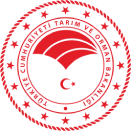 4/B SÖZLEŞMELİ PERSONEL TEKNİK ÇALIŞMA GRUBU
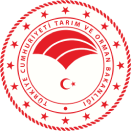 TEŞEKKÜR EDERİM